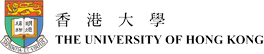 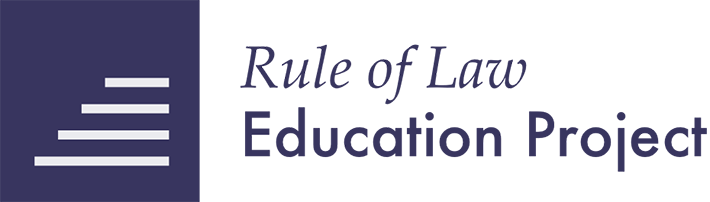 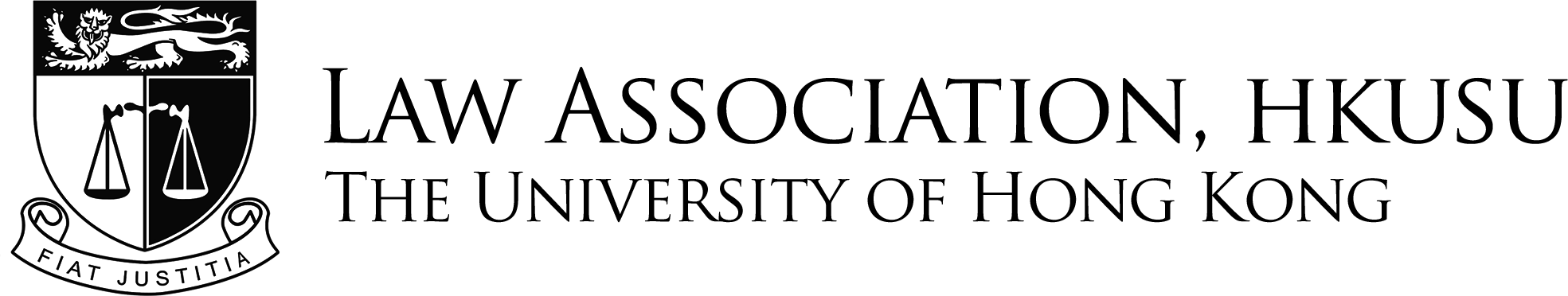 Descendants of the “Lawless Village”
Relationship between law obedience and the rule of law
1
Objective
Understand what is law and the concept of rule of law

Understand the importance of law obedience in safeguarding the rule of law

Discuss the impact of law making on the rule of law

Discuss whether law obedience would necessarily lead to the rule of law
2
Introduction
Our life is closely connected to the law.
So…what is the law?
3
What is law?
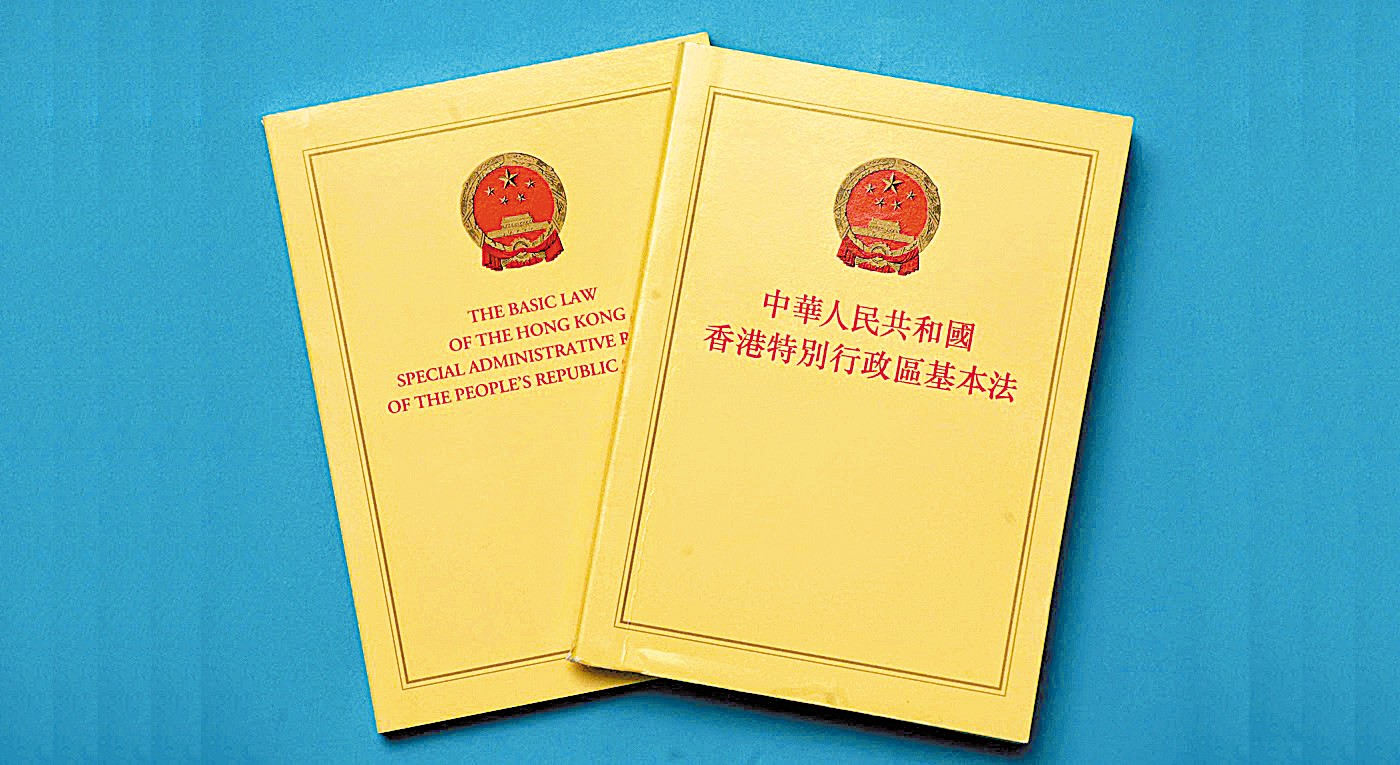 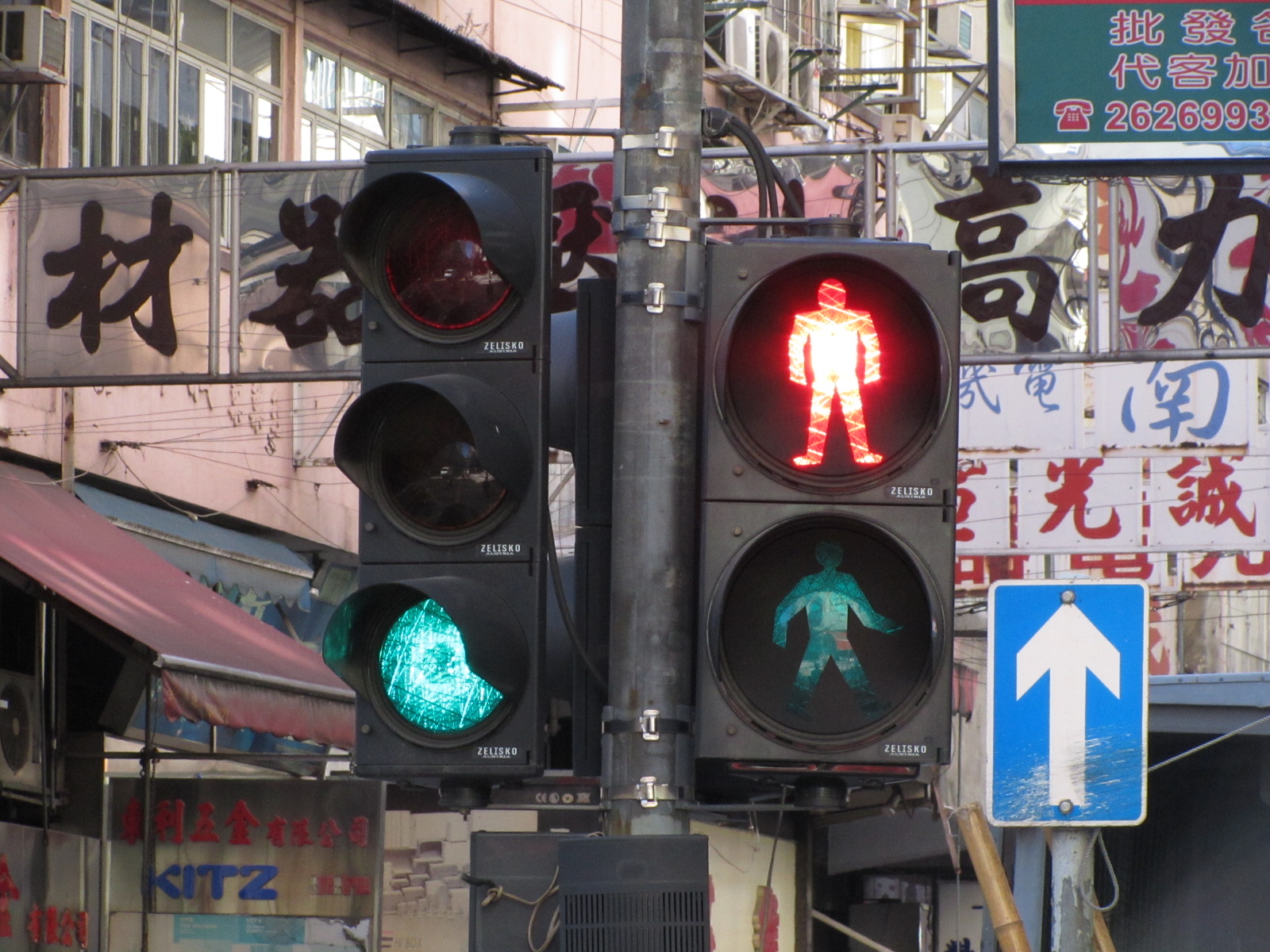 4
Basic Law Article 42 

Hong Kong residents and other persons in Hong Kong shall have the obligation to abide by the laws in force in the Hong Kong Special Administrative Region.
5
The Four Levels of the Rule of Law
6
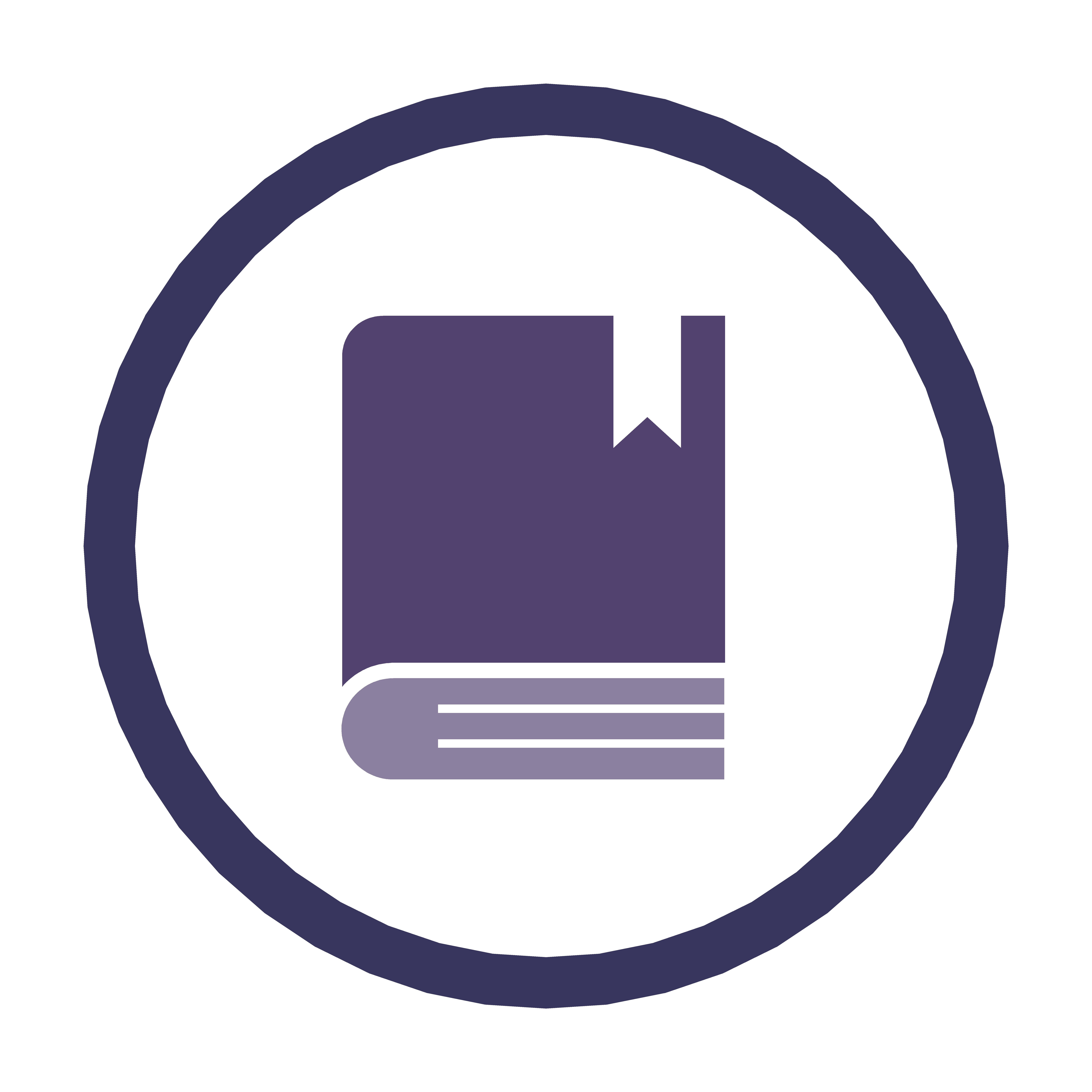 Existence of Law
This is the foundational level.
There must be laws covering major areas of human activities 
These laws satisfy some basic requirements.
7
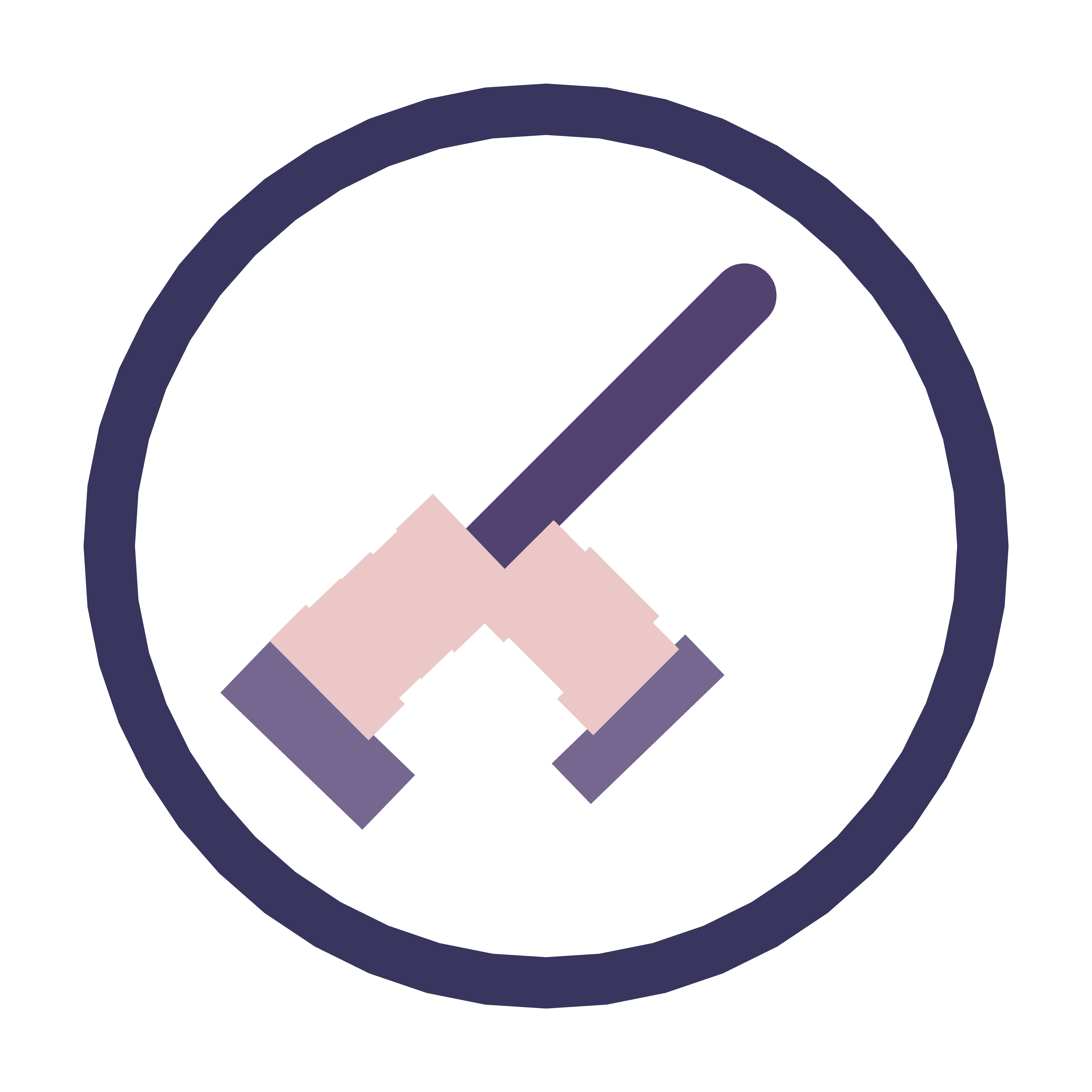 Regulation by Law
Public order is generally maintained by law.
Citizens in general are willing to comply with the law.
People resolve disputes peacefully 
through legal means.
Government uses law as the major governing tool.
Depends on official’s self-discipline
8
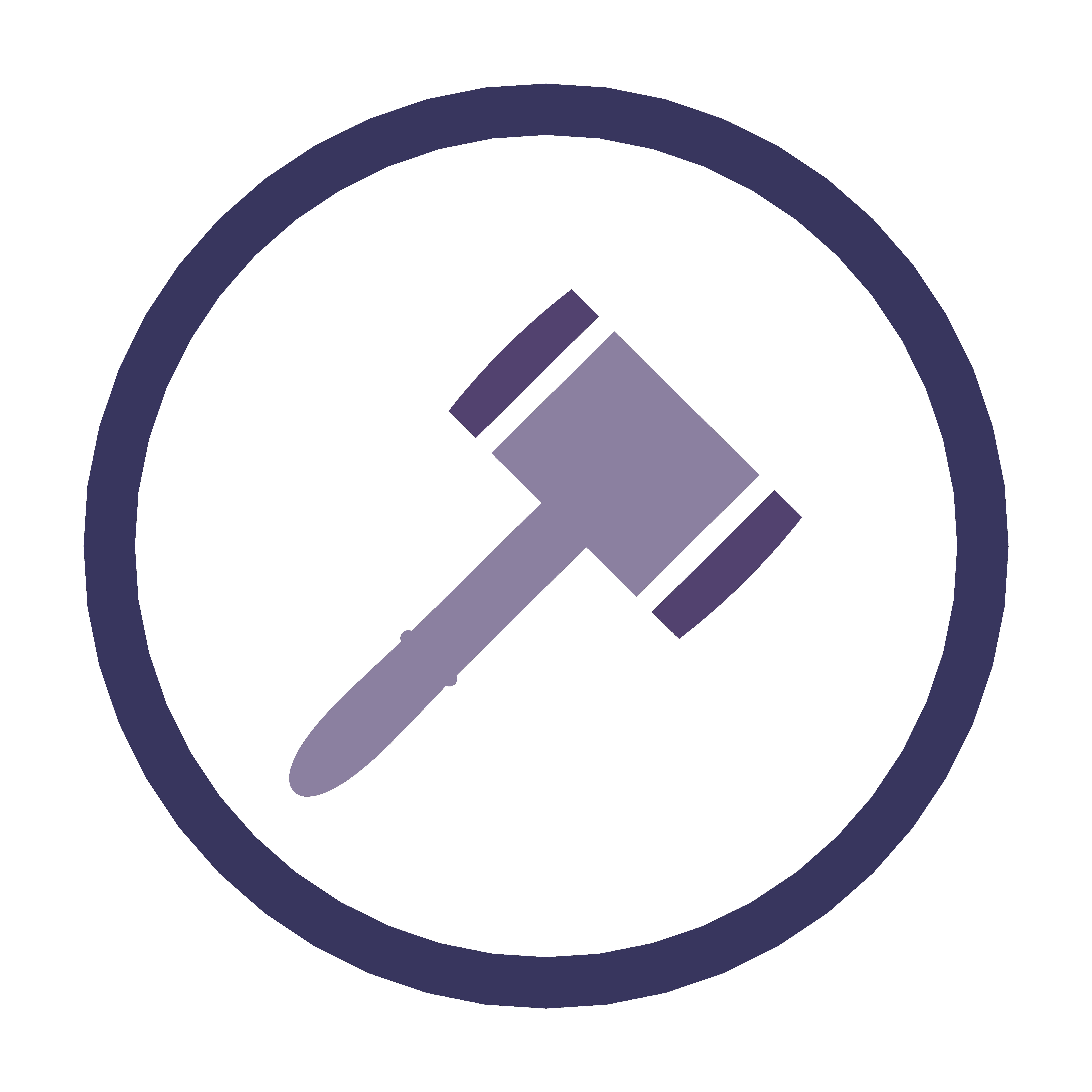 Limitation from Law
Powers are effectively and adequately constrained by a series of external limitation mechanisms including check on executive powers through an independent judiciary to prevent abuse of powers.
9
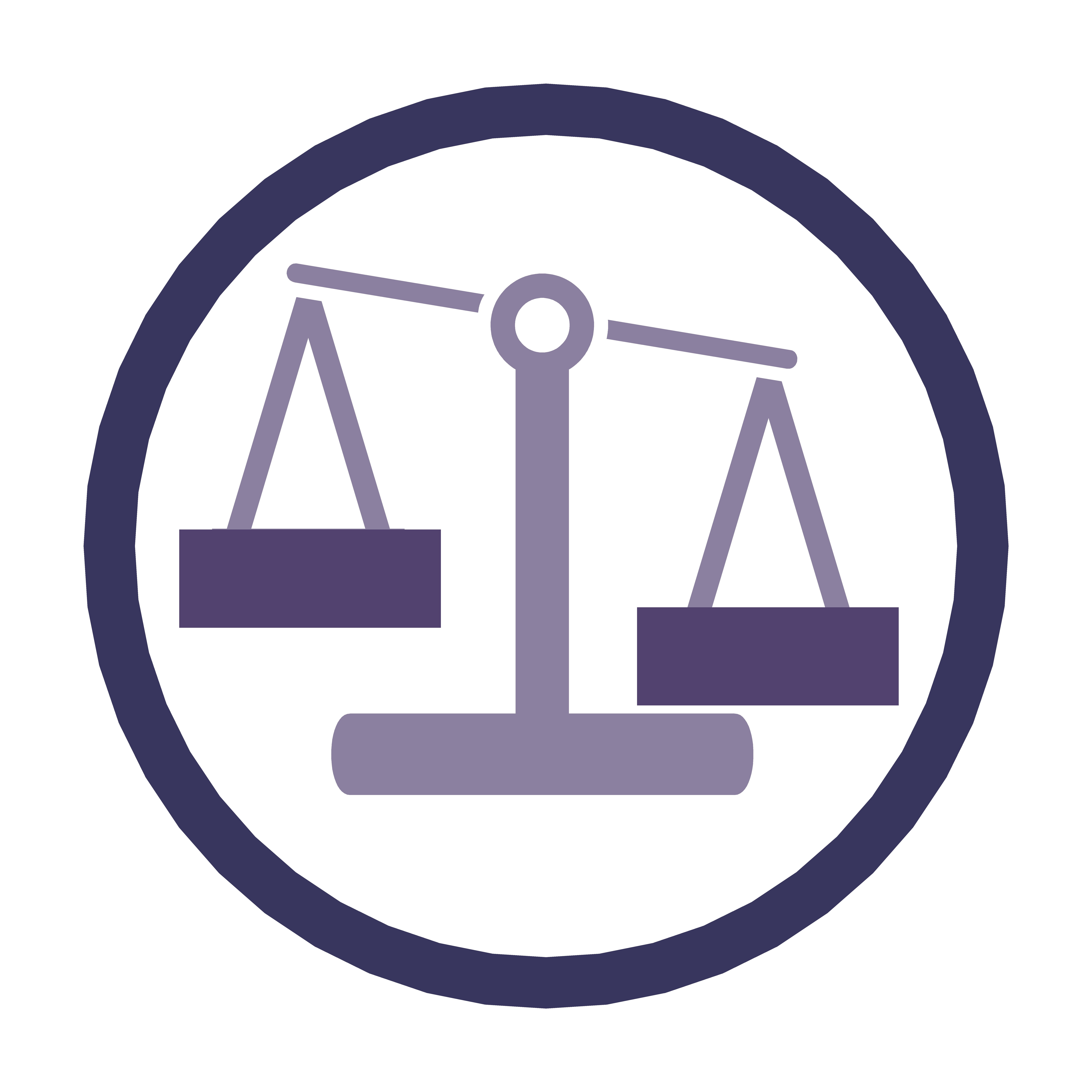 Justice through Law
Providing protection to fundamental rights of various kinds can be taken as achieving justice.
10
Case Study
Do you know why there is law?
Can you explain the relationship between "law" and “rule of law"?
11
Tale as old as time:
There was a beautiful place called “Lawless Village" ...
12
The villagers had been living a happy life
13
Even if there was no regulations or law in the village
There were seldom disputes
14
[Speaker Notes: 有咩問題都可以問村長意思 德高望重]
If the villagers encountered any problems, they sought judgment from the village Chief.
15
[Speaker Notes: 有咩問題都可以問村長意思 德高望重]
The Chief was wise and had high reputation among the villagers.
16
One day, happiness was interrupted…
17
One of John’s dogs was lost. His neighbour Peter ate the dog out of hunger.
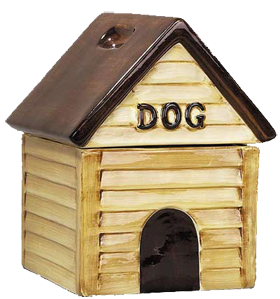 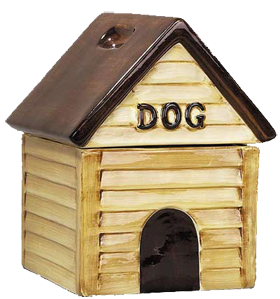 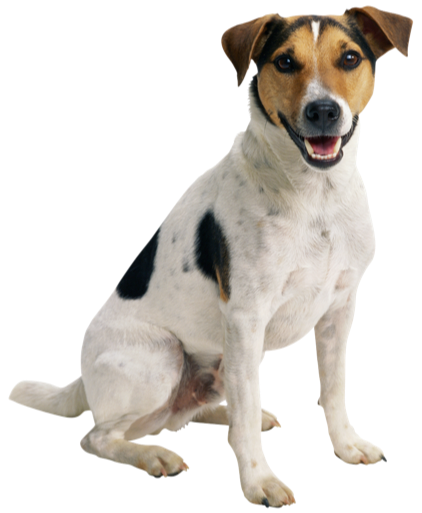 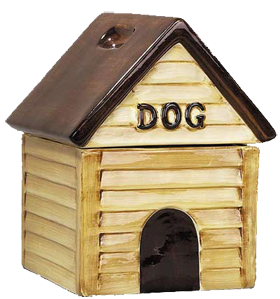 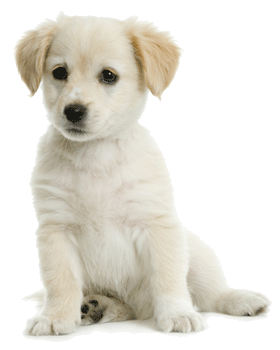 ?
18
Q.1
How should John resolve this problem?
Revenge by himself
Seek help from the Village Chief
Pretend that nothing happened
19
Questions
How should the Chief solve the problem?

What if the same situation happen again?
20
There is no law at the moment.

But…is it fair?

Why people should listen to the Chief?
21
What is law?
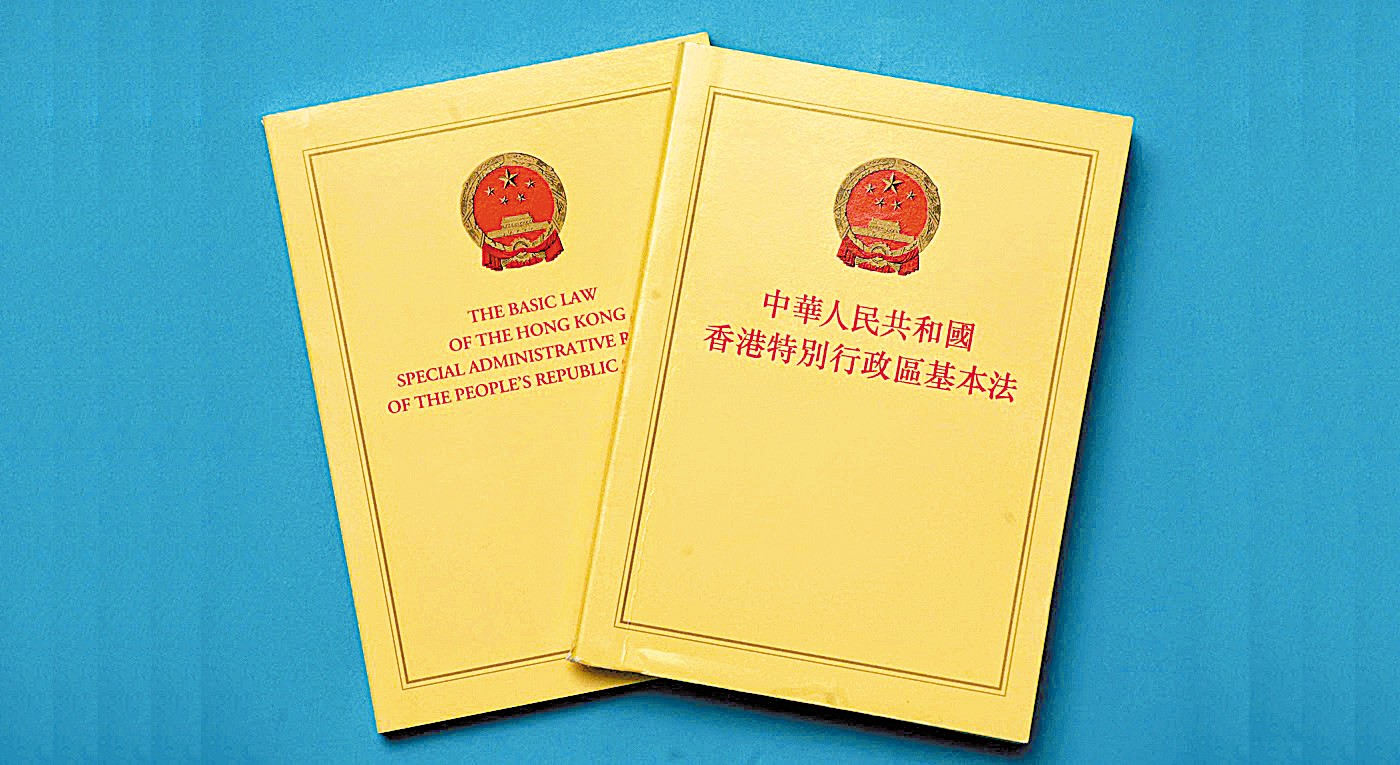 22
Elements: 

Rule
Issued by authority
Through certain procedure
Made known to the people
Generally applies
Non retrospective
23
Law? Chess Game Rule?
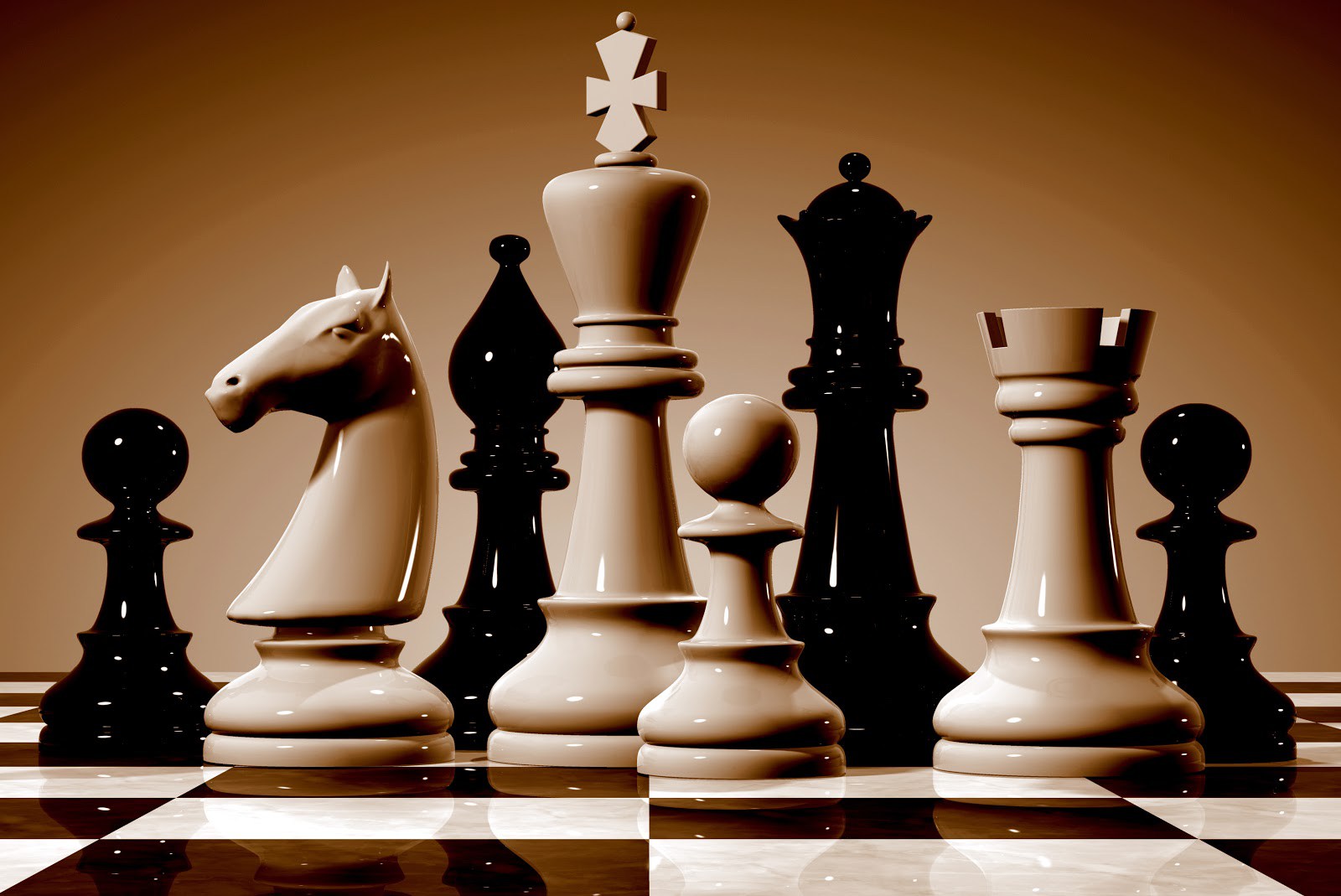 24
Elements: 

Rule
Issued by authority
Through certain procedure
Made known to the people
Generally applies
Non retrospective

The content concerns…
25
The Chief decided to make a law against eating dogs
Offenders shall do cleansing for each household 
for one month.
He posted this law outside the village office.
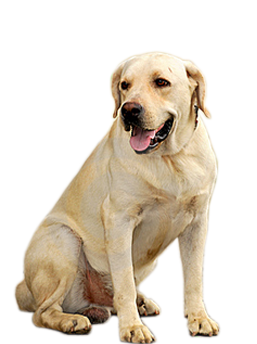 26
[Speaker Notes: 張貼在村公所]
A few days later, Amy saw another dog of John’s...
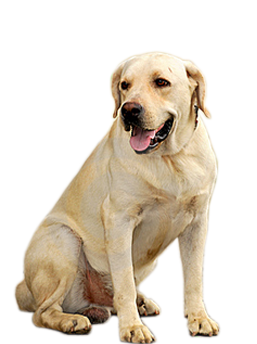 27
Q.2(a)
Should Amy eat John’s dog？
Yes
No
28
Q.2(b)
If Amy ate John’s dog, what should the Chief do?
Sanction Amy to do one-month cleansing for every household
Give her Verbal Warning
No action
29
Another day…Son of the Chief, Thomas would like to get a taste of dog meat out of curiosity…
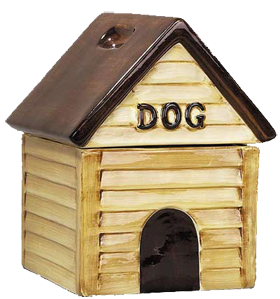 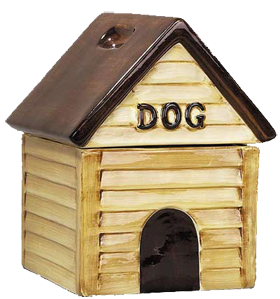 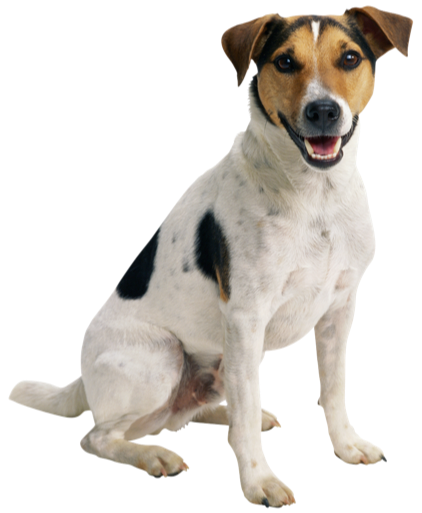 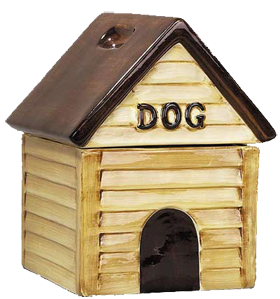 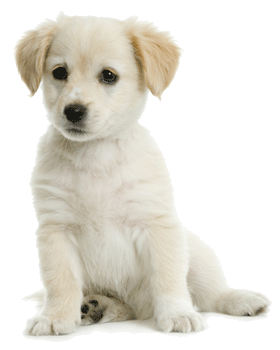 30
Thomas ate John’s another dog!
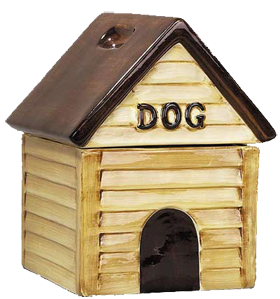 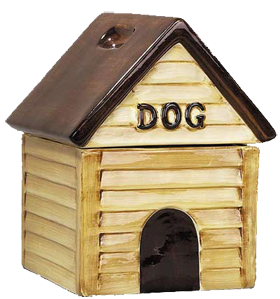 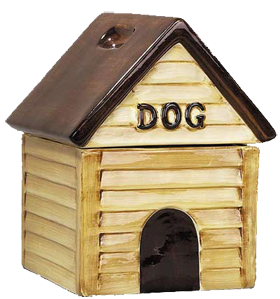 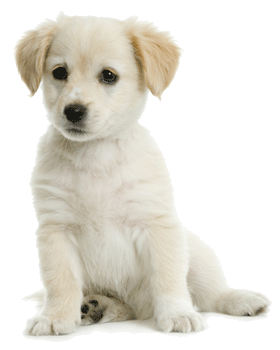 31
Q.3
How should the Chief solve the problem?
Require Thomas to do one-month cleansing for every household
Verbal Warning
No action
32
[Speaker Notes: 法律面前人人平等，不論社經地位高低都要守法 (公平)]
Thomas held a grudge against John after the punishment….
33
Thomas saw John on his way home⋯⋯
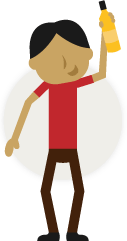 34
Thomas beated John, and John sufferred serious bodily harm.
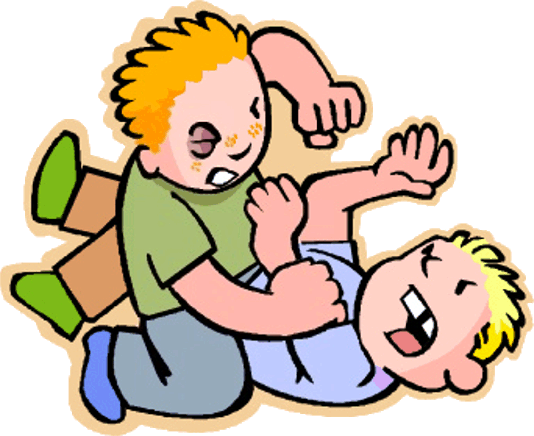 35
[Speaker Notes: Retrospective effect?]
This incident aroused anger of the whole village…
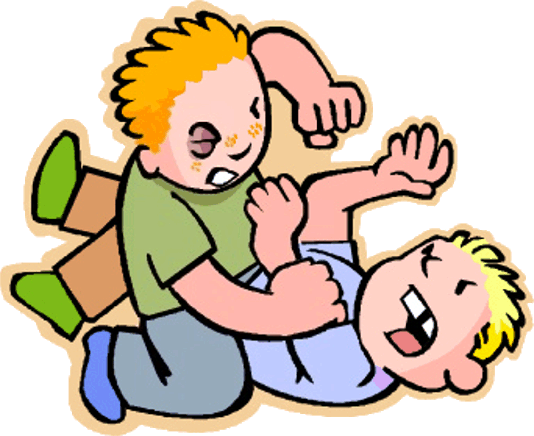 36
The Chief decided to set up another law - 
Who has inflicted grievous bodily harm shall be liable to imprisonment for 10 years.
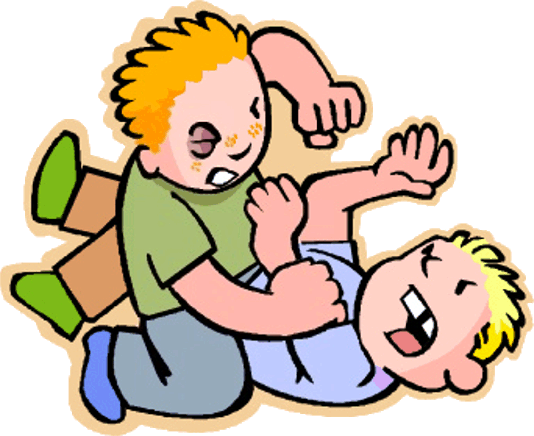 37
Q.4

Why the Chief has to enact this law?
38
Summary
The village Chief made law to prevent people from dog-eating and battery (beating people up)
The village Chief punished villagers according to law
The law applies to all villagers equally

What is the level of the rule of law in each of the above situations?
39
Can we achieve the rule of law merely by obeying the law?

How can we achieve higher level of “rule of law”?
Questions!
40
Ten years later, the Chief passed away. According to the village’s custom, Thomas inherited the post from his father.
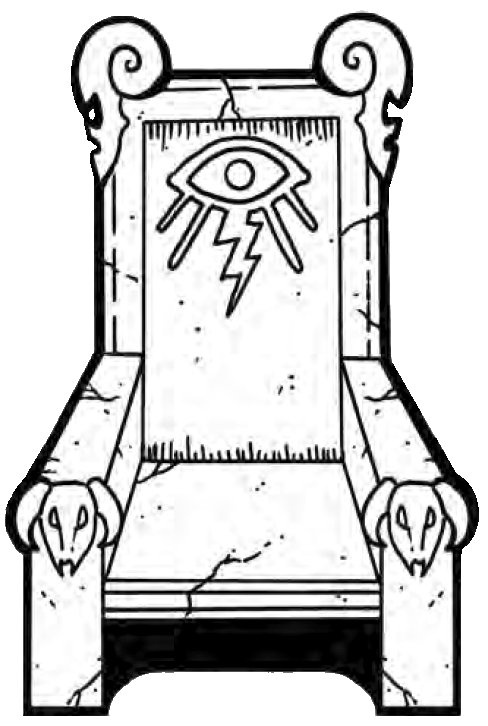 41
Thomas always wanted to take over John’s properties for revenge.
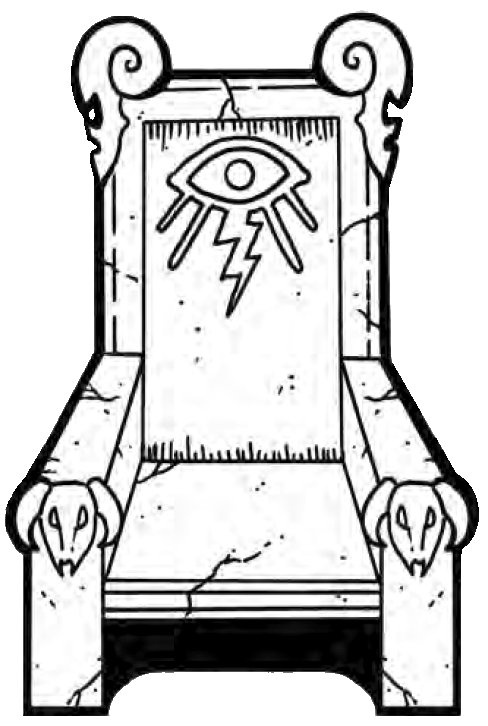 42
So Thomas enacted a new Law – “The Village Chief has power to take over all properties of any villager’s”. 

Then Thomas took away John’s crops according to this new law.
43
Group Discussion
What is revealed in the above scenario?
Under this situation, can law obedience alone achieve the rule of law?
44
Group discussion
Law as a tool of dictatorship
    We could only rely on the Thomas’s self-discipline

Hereditary System
No villagers’ consent to Thomas → He did not need to consider the interests of the villagers when he made laws

Lack of check and balance→ People were not able to limit the power of Thomas

Content of the law-
not able to protect fundamental rights of the villager.
45
Group discussion
How can we solve the problems above?

Constitution (the Basic Law)
List the responsibilities of Village Chief and the basic rights of the villagers(e.g. Private Property Right)

Judicial Independence 
Ensure the understanding of the law is correct, impartial judges to decide cases.

Democratic Election System
ensure the content of the law address the interests of the people
46
After the reform, “Lawless Village” had evolved into “Rule of Law Village”!
47
Conclusion
48
Law obedience is important to achieve the rule of law.But rule of law is NOT merely about law obedience.
49
Q＆A Session
Thank you!
50